Outline of the “Proposal System”
The Project for Smallholder Horticulture Farmer Empowerment throught Promotion of Market-Oriented Agriculture (Ethio-SHEP)
I leaned carrots production from DA experts. 
So I planted carrots in a row and applied fertilizer between the plants. 
Now plants grow better than before.
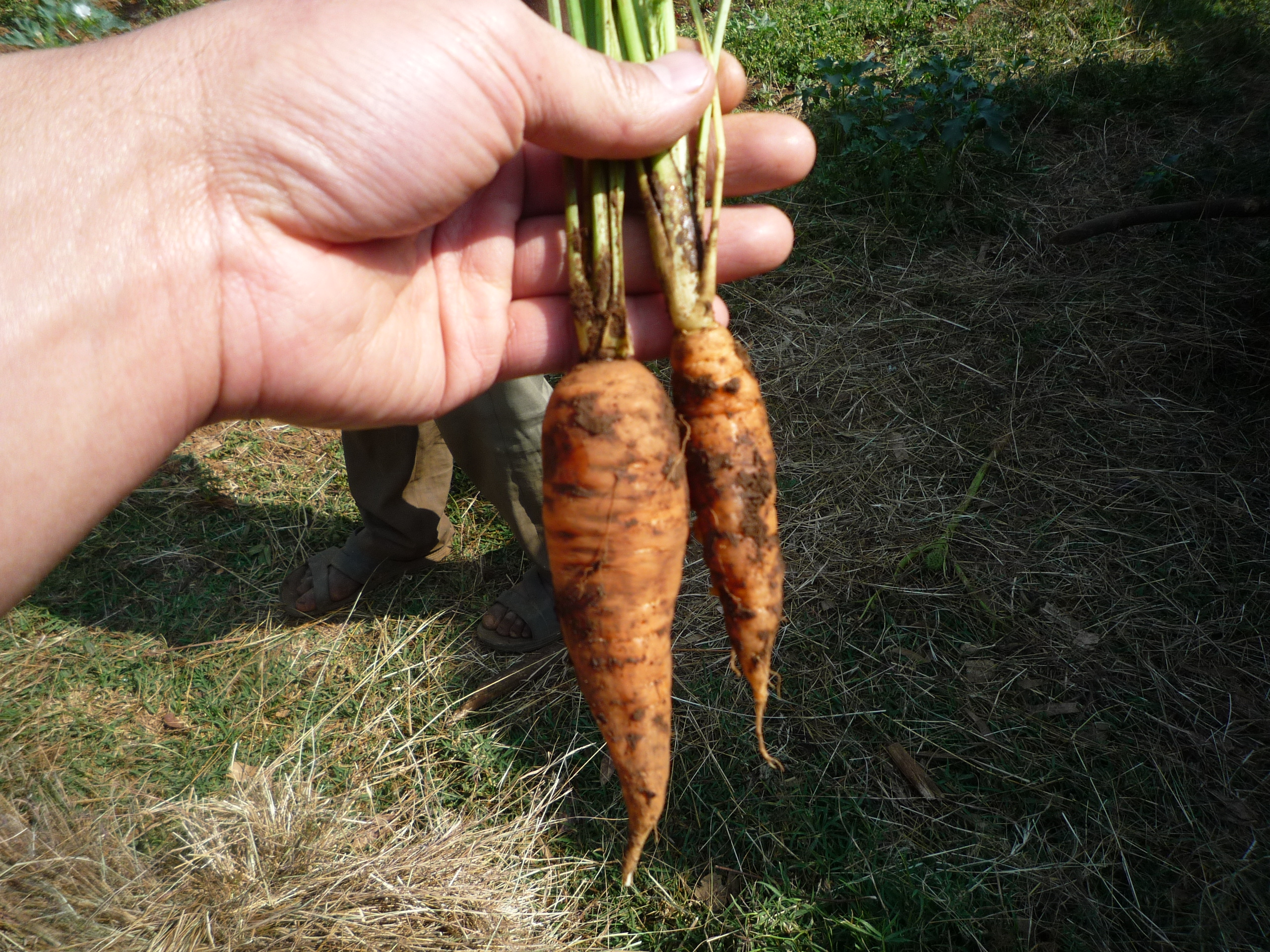 Background
Target woredas are often chosen by geographical potential and other factors (ex. Political)
Woredas are not always involved in the decision making whether to join the projects or not
That leads to
Often increase the burden in the target woreda with other activities 
Difficult to follow-up project activities due to limited resources
[Speaker Notes: Woreda: they may not have capacity to achieve the project due to limited human resource, or lack of mobilization.
Woreda might be too busy to implement other program. 
Some woredas are covering vast area; therefore their workloads might be too much.]
Purpose of using the proposal system
With considering all those issues, we would       like to introduce the proposal systems
  
 Woreda office can decide whether they will join the project or not by 	considering several factors
[Speaker Notes: Due to those issues,]
Contents to be judged
Target woreda and site will be decided by comparing the following contents:
Motivation of Woreda office and DAs
Potential of the Woreda
Potential of the irrigation scheme and WUA
Geographical and socio-economic conditions   
Knowledge through Ethio-SHEP Questionnaire
1
3
2
Which farmer group should NOT be selected as a target group of SHEP?
1. A farmer group whose members' main source of income is horticulture production.2. A farmer group which has experiences of working together in irrigation management.3. A farmer group whose main purpose is to receive donations, subsidies and material support from the government and NGOs.4. A farmer group with both men and female members who are willing to learn managerial skills.
Which of the following voices should the SHEP implementers expect to hear from the target farmers after Market Survey exercise?
1. "The Market Survey is something that we can do ourselves without relying on government agencies."2. "It is most beneficial to look for the most profitable crop sold in the central market."3. "The Market Survey should be conducted by an individual secretly so that other farmers, in other words, my competitors, will not know valuable information."4. "We should expect our extension staff to arrange the next Market Survey since we think the survey is useful."
Thank you for your attention!
Any Questions?